GRAMMAR FOCUS “ PRESENT CONTINUOUS”
The present countinuous tenese is used to talk about actions that are happening right now
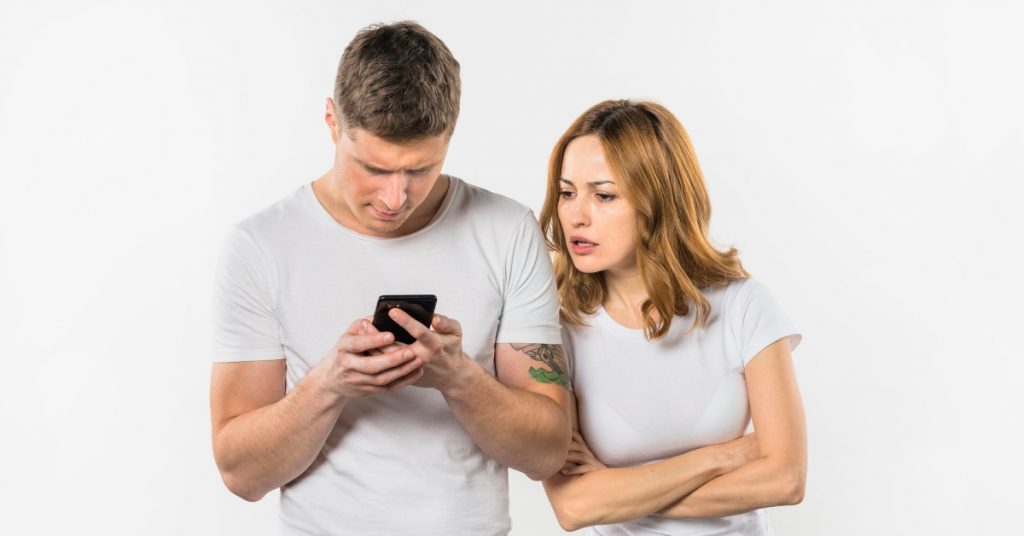 I´m texting a friend
What are you doing?
GRAMMAR FOCUS “ PRESENT CONTINUOUS”
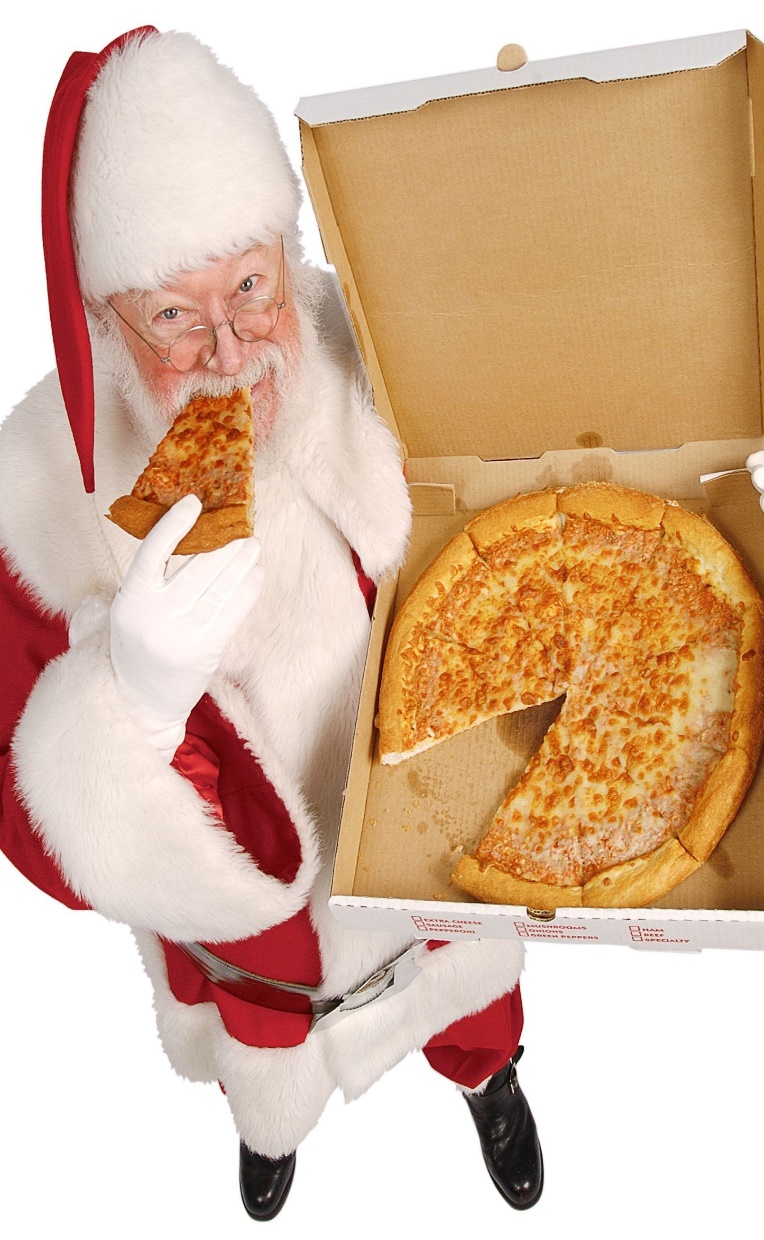 Clues to form present continuous
ing
To be
Santa is eating pizza
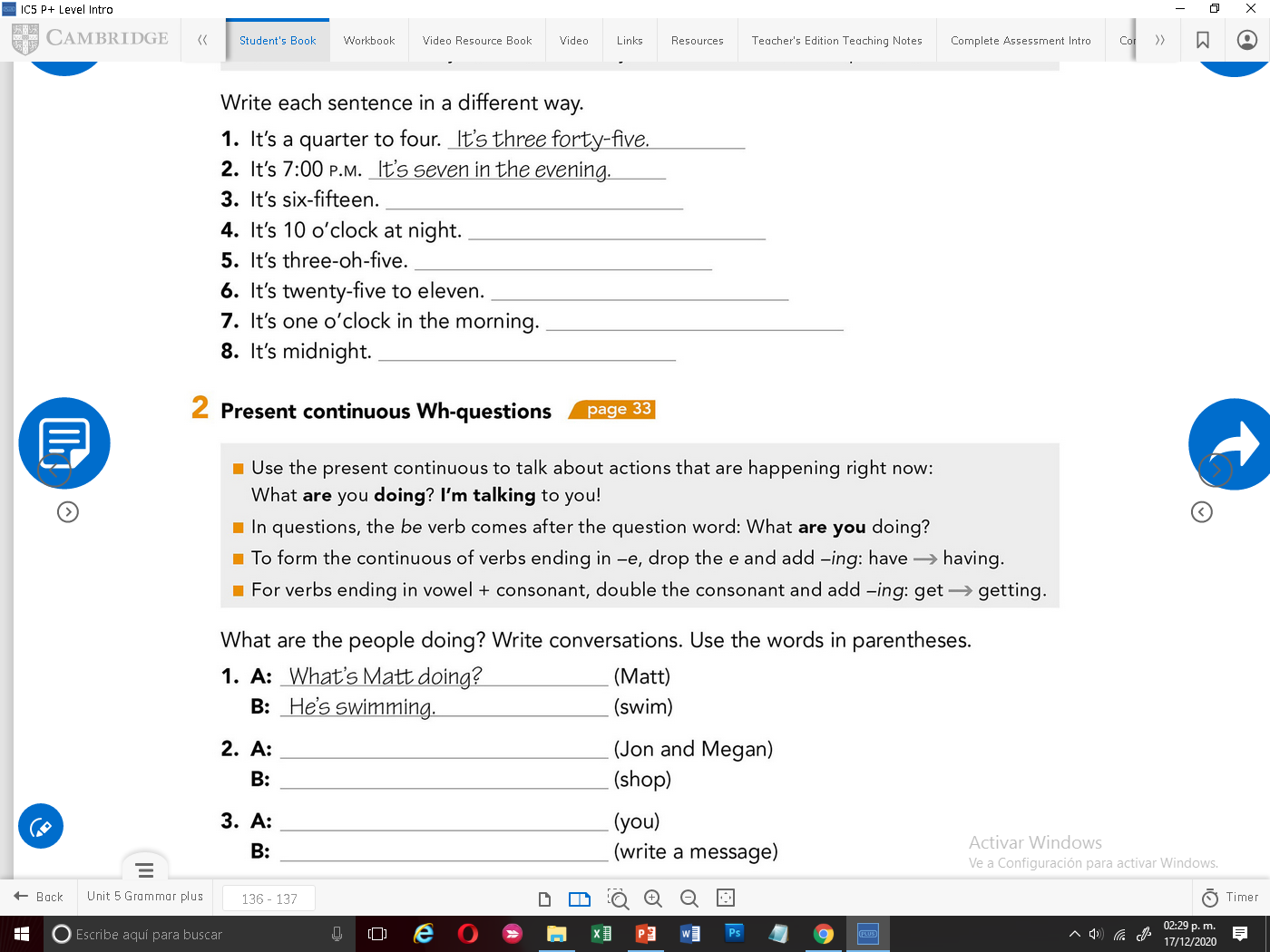 PRESENT CONTINUOUS  “statements”
+
+
Verb- ing
Subject
To be
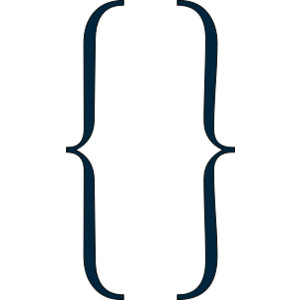 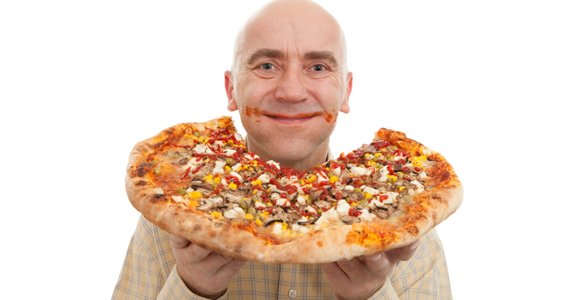 Form
He    is
eating  pizza
More examples:
She is eating pizza
  We are eating pizza
  They are eating pizza
PRONUNCIATION  “Falling intonation in statements”
Listen and practice. Notice the statements ususally have a falling intonation.
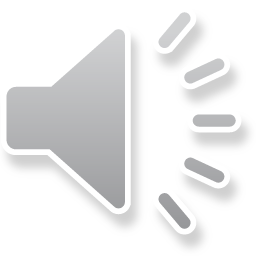 PRESENT CONTINUOUS  “ yes/no  questions”
+
+
Subject
Verb- ing
To be
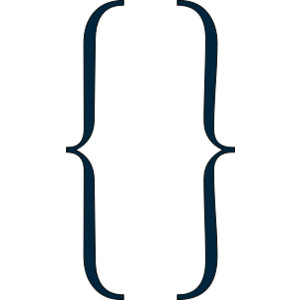 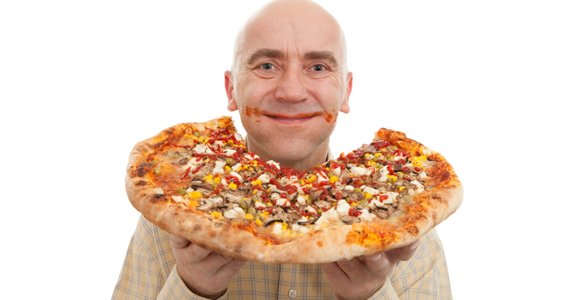 Form
Is     he
eating  pizza?
More examples:
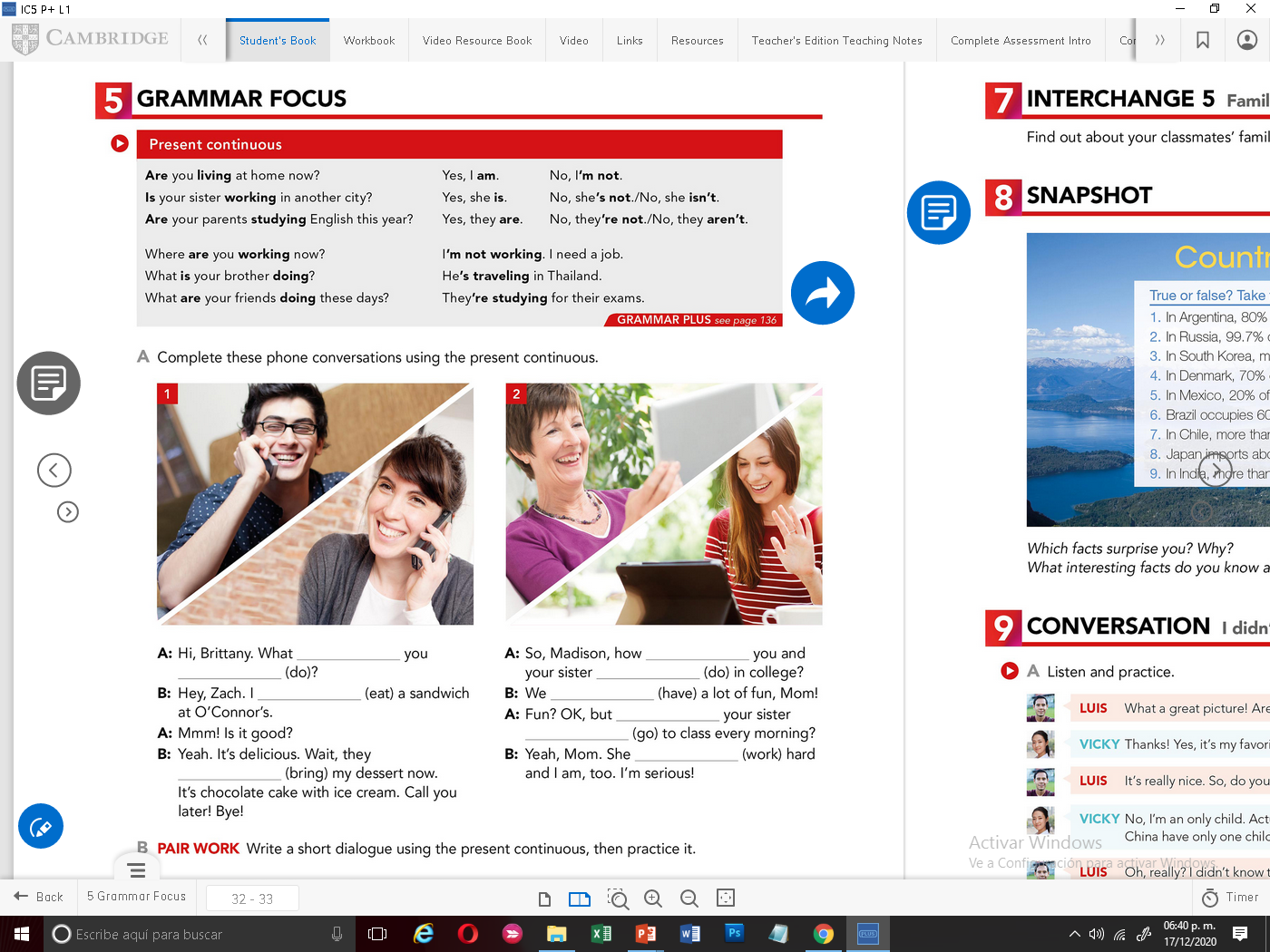 PRONUNCIATION  “Rising intonation in yes/no questions”
Listen and practice. Notice the yes/ no questions usually have a rising intonation.
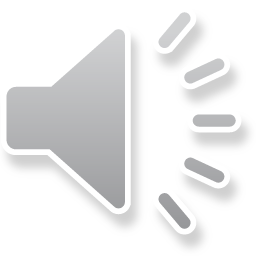 PRESENT CONTINUOUS  “ Wh..  questions”
+
+
Verb- ing
+
Subject
To be
Wh
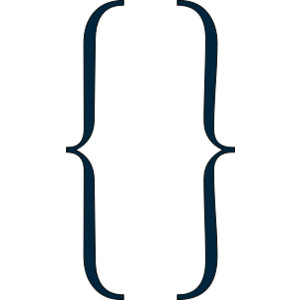 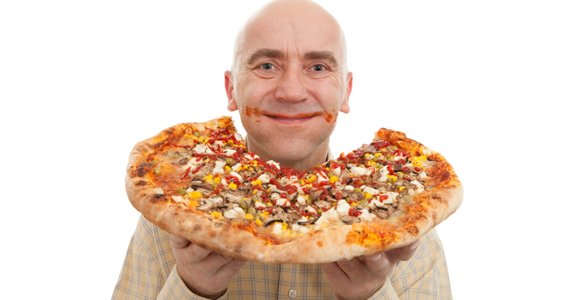 Form
is     he
What
eating?
More examples:
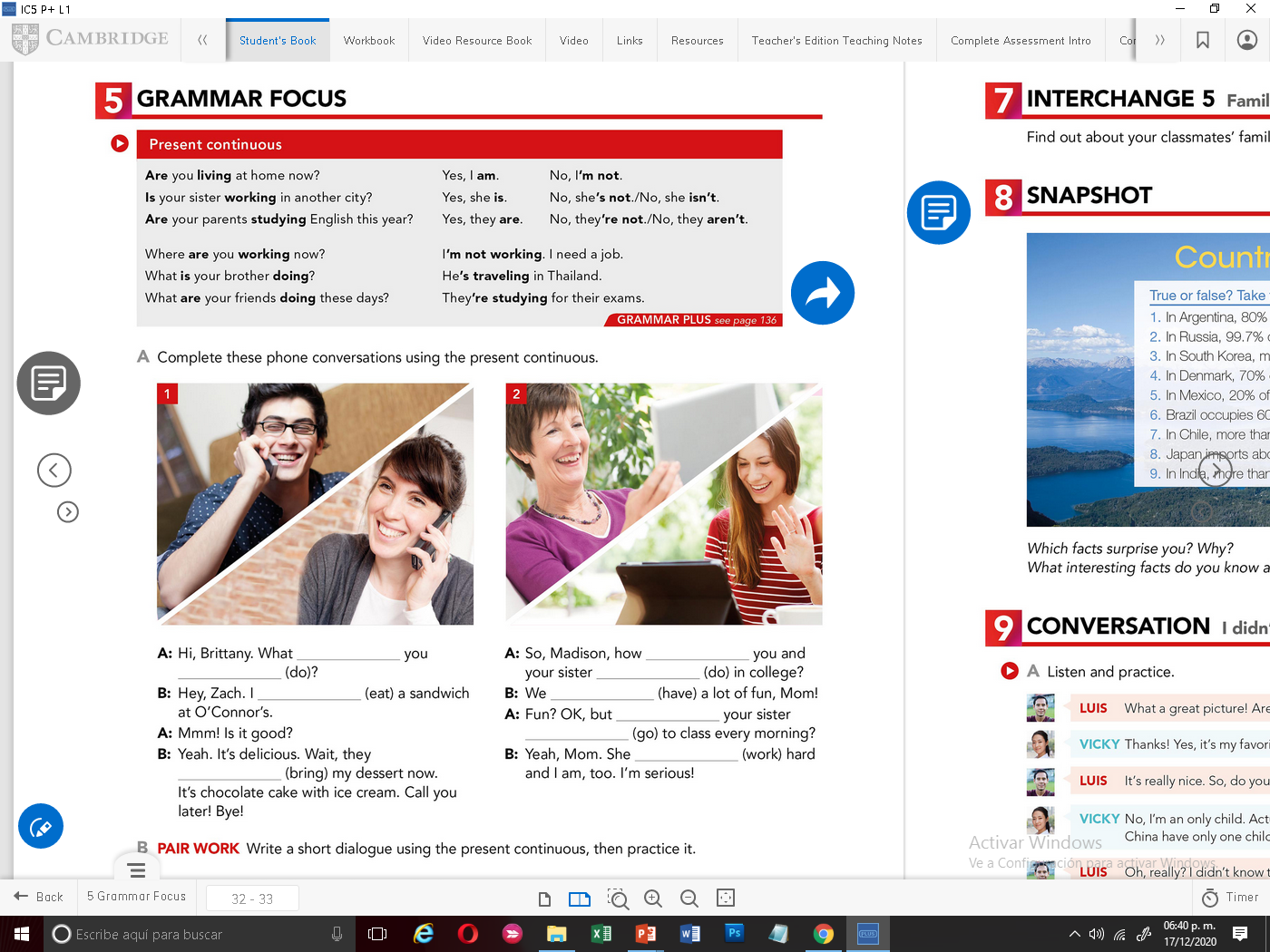 PRONUNCIATION  “Falling intonation in Wh  questions”
Listen and practice. Notice the  Wh  questions usually have a falling intonation.
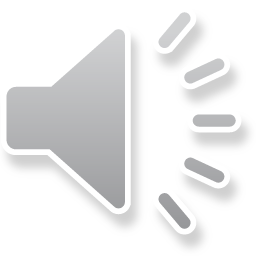 Practice statements
Write complete present continuous statements, then record your voice practice the falling intonation of the statements
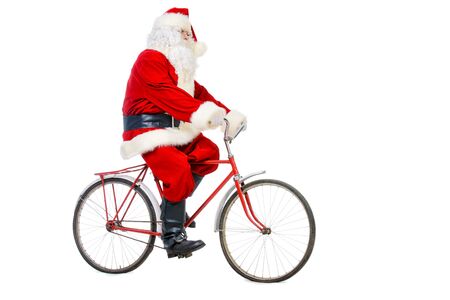 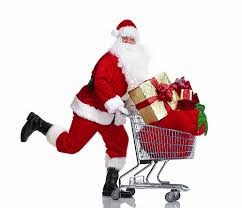 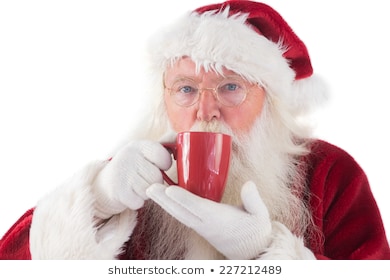 Practice Yes/No questions
Write present continuous yes/no questions and respond them
 Then record your voice practice the rising intonation of the yes/no questions
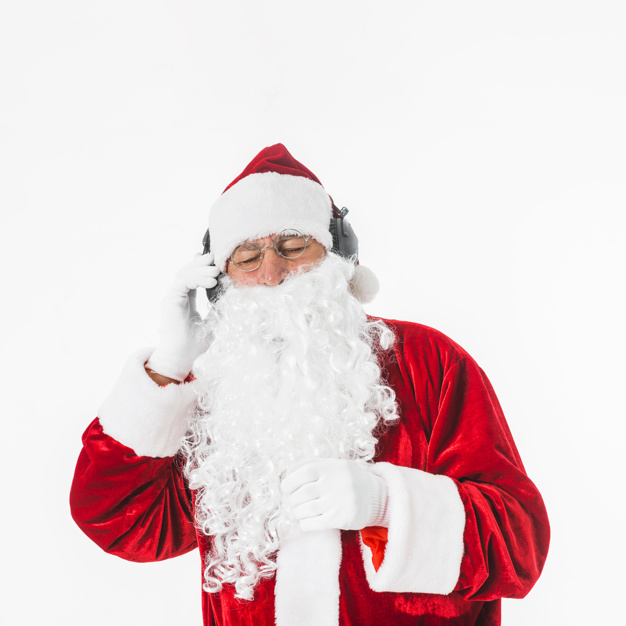 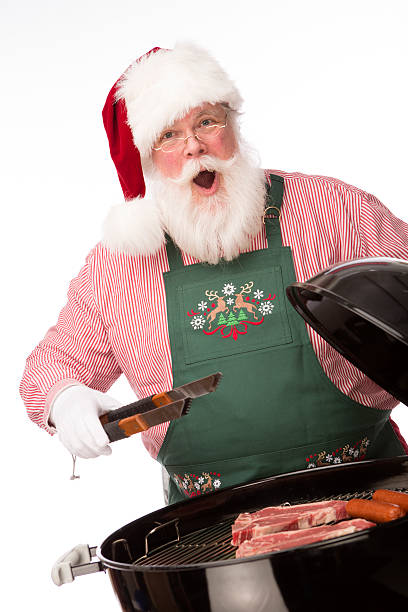 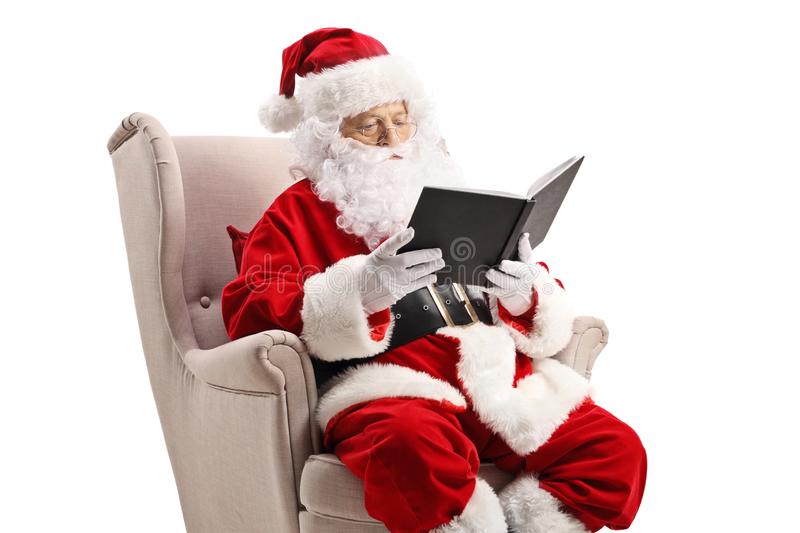 Practice Wh questions
Complete the following present continuous wh questions and respond them
Then record your voice practice the falling intonation of the yes/no questions
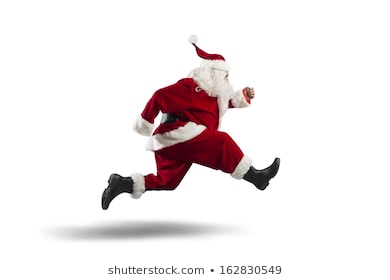 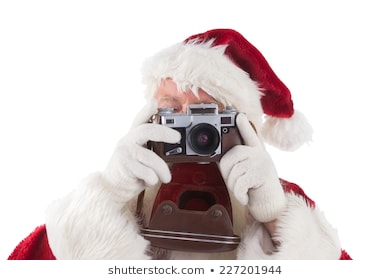 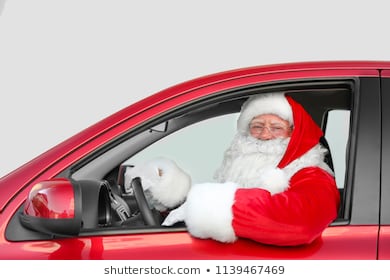 Click on the following link to practice present continuous tense
https://en.islcollective.com/video-lessons/embed/331548
Share your score here:
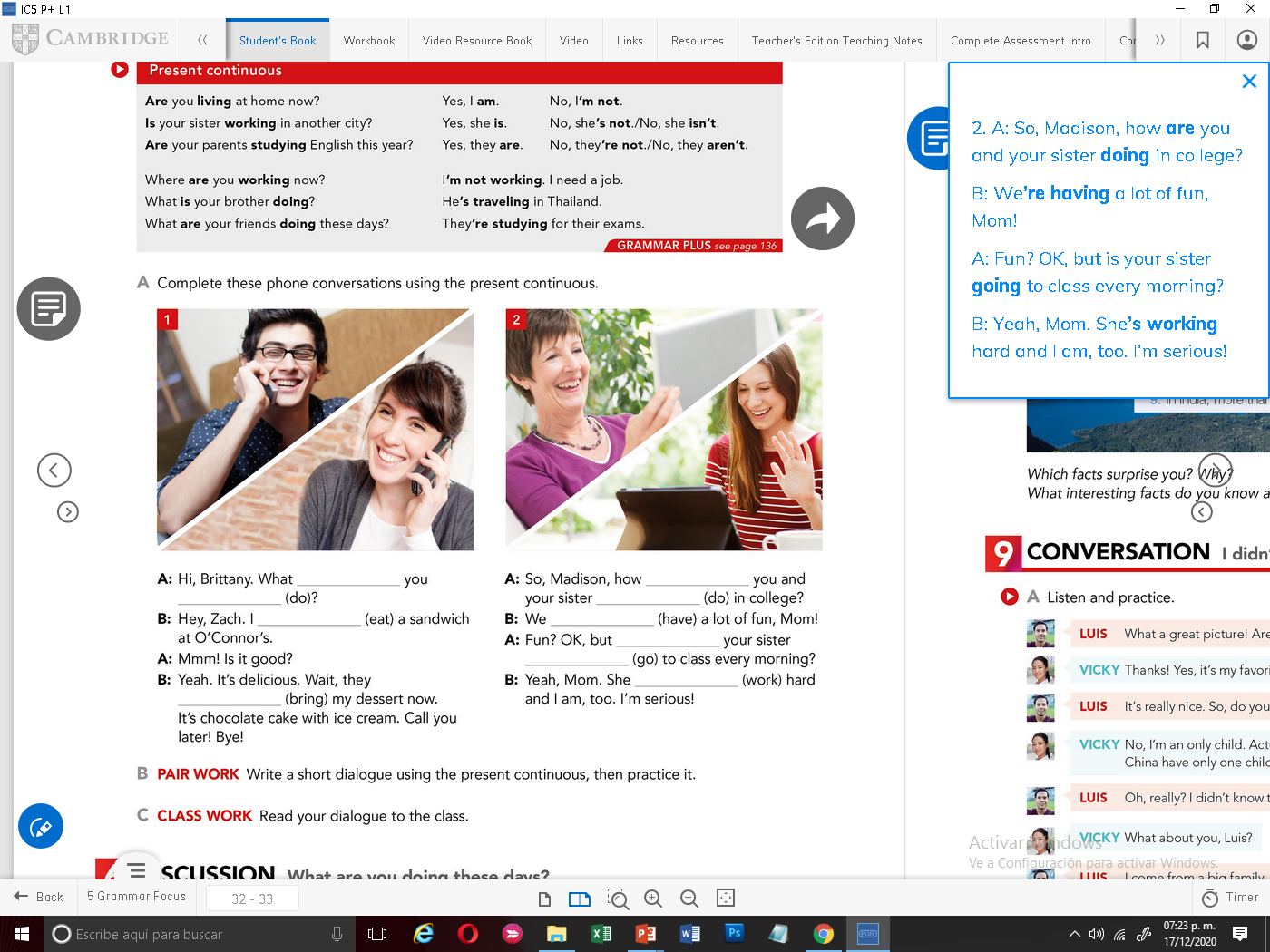 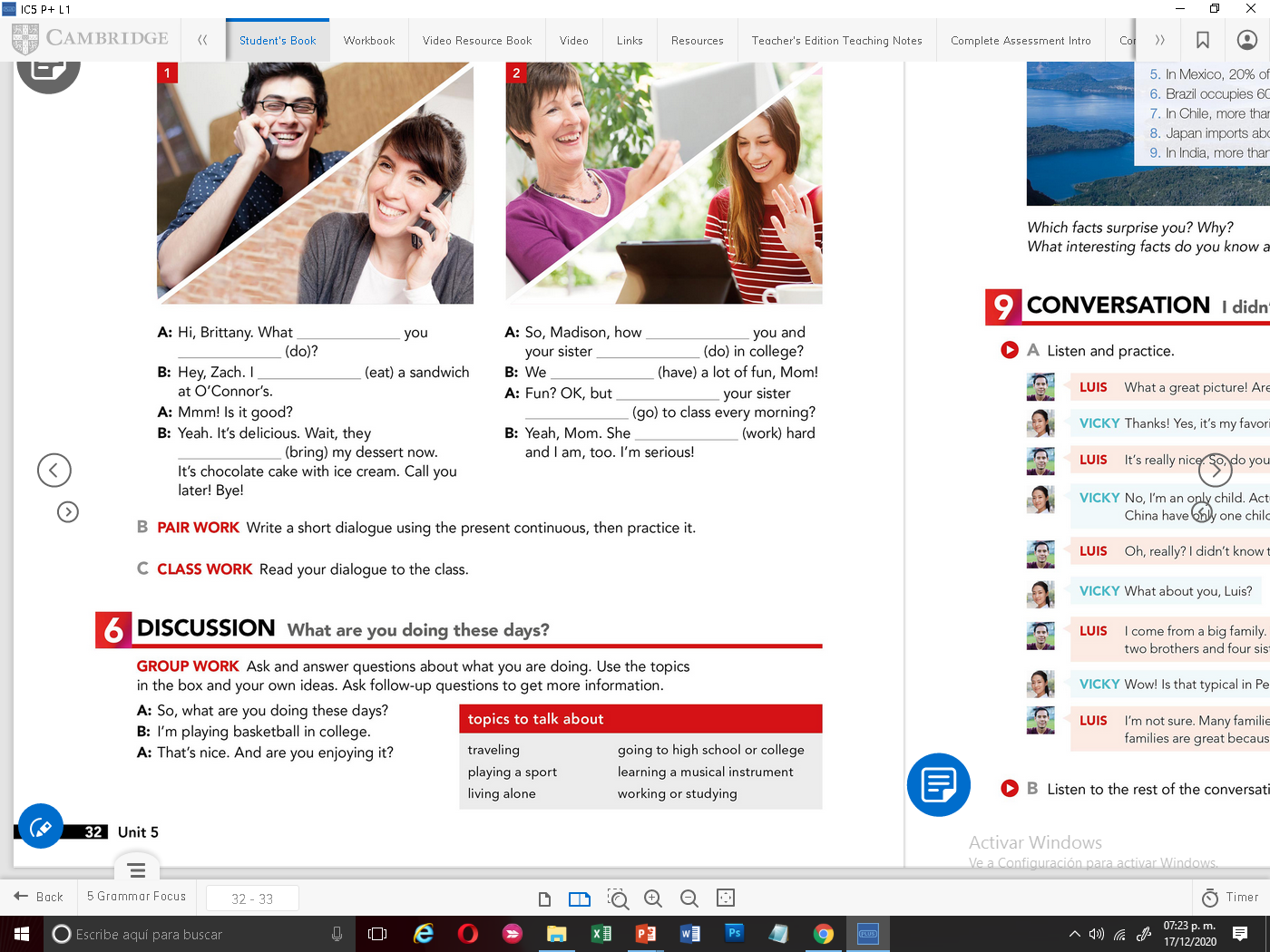